Logic - where is it used
all over the place. Also used all over the place incorrectly.
‘Yield Priority Seats to riders with disabilities and seniors’
Logic = circuit design. The NAND and NOR stuff that we had you do is to convince you that every boolean function can be realized with just these NAND and NOR gates
Counting/combinatorics usages
Counting arguments
Probability = counting for the numerator/ counting for the denominator
Where is probability used?
Las Vegas, Atlantic City, Monte Carlo, Macau
Wall street
Machine learning
Randomized algorithms – what is the ‘expected’ running time
Where is induction used?
ANY result about patterns in numbers can potentially be proven using induction
Sum of the first n numbers
Theorems about n-sided polygons
Theorems about binary trees of size n
Dynamic programming (proving it works)
Recursion
Make a guess about the computational complexity and prove it using induction
And oh yeah ….CIT596
Where is graph theory used
Graph theory + probability + 2 PhD students + the internet  = ….



Google maps
Linkedin (3rd connection etc)
And oh yeah http://www.cis.upenn.edu/grad/documents/bhusnurm.pdf
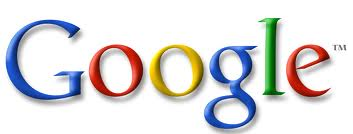